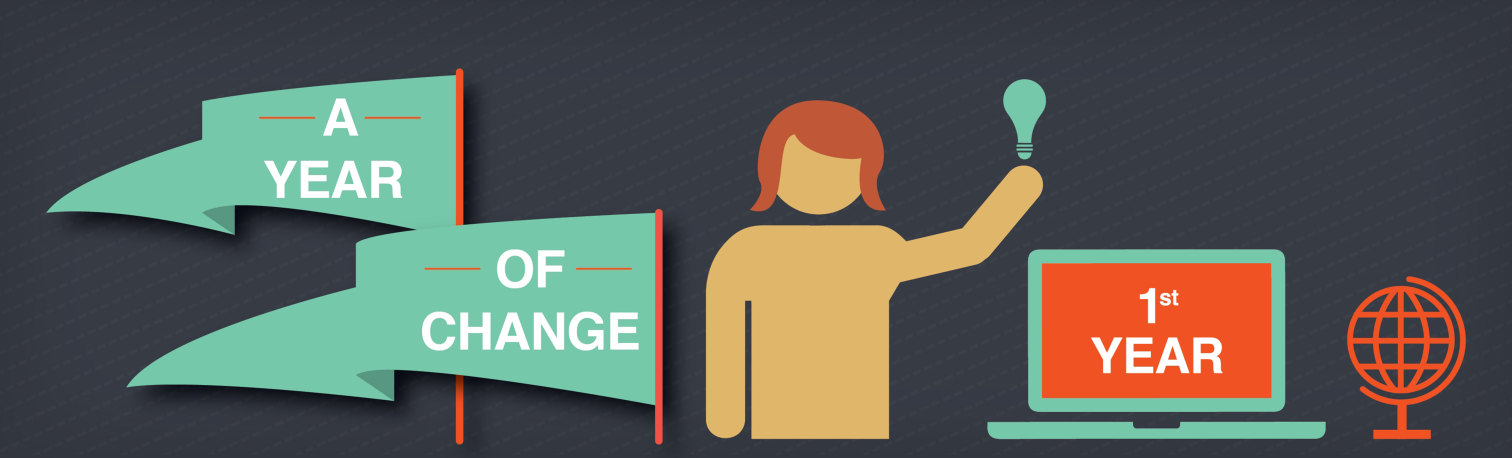 University of Baltimore Your First College Year Survey 2015 Results
First-time, Full-time Freshmen

University of Baltimore
N=68

Public 4yr Colleges & Public Universities
N=2,240
Higher Education Research Institute, University of California at Los Angeles
THE FIRST YEAR IS A BIG DEAL
The First Year is Important…
Results from the Your First College Year Survey (YFCY) offer a window into the first-year experience, providing important information on your students’:

Adjustment to college 
Academic outcomes and experiences
Co-curricular experiences
Satisfaction
Overall growth
2
Table of Contents
Demographics
Race/Ethnicity
Sex and Housing Type

Adjustment to College
Academic Adjustment
Sense of Belonging
Navigational Action

Academic Outcomes and Experiences
Habits of Mind
Academic Self-Concept 
Pluralistic Orientation
Faculty Interaction: Contact and Communication
Academic Disengagement
Academic Validation
General Interpersonal Validation
Academic Outcomes
Academic Enhancement Experiences 
Active and Collaborative Learning
Co-Curricular Experiences
Civic Engagement
	Social Agency
	Civic Engagement
	Civic Awareness

Diversity and Campus Climate
	Positive Cross-Racial Interaction
	Negative Cross-Racial Interaction
	Diversity 
	Campus Climate

Health and Wellness

Satisfaction
Satisfaction with Coursework
Overall  Satisfaction
Satisfaction with Academic Support
Satisfaction with Services and Community
Future Plans
3
A Note about CIRP Constructs
We use the CIRP Constructs throughout this PowerPoint to help summarize important information about your students from the YFCY.  
	
	Constructs
	Constructs statistically aggregate the results from CIRP questions that tap into key aspects of the college experience. They focus on student traits and institutional practices contributing to students’ academic and social development.
	Longitudinal Constructs
	Constructs that are included in the CIRP TFS and YFCY that measure change in your student population over time.
4
[Speaker Notes: Constructs are reported for all first-time, full-time students, denoted as “All FTFT,” and are also broken out by “Men” and “Women.” Bar graphs depicting mean scores are shown for your institution and comparison group. CIRP Constructs have been scaled to a population mean of 50 with a standard deviation of 10.  More detailed information on constructs can be found at http://www.heri.ucla.edu/PDFs/constructs/technicalreport.pdf.

When a construct appears on both the CIRP Freshman Survey (TFS) and the YFCY, we present the construct longitudinally. The longitudinal construct has been designed to measure within-person change, which allows you to assess change among your student population. These line graphs depict all respondents using matched-pair analysis for TFS-YFCY, broken out by gender for your institution and comparison group.

For schools that do not have matching TFS-YFCY results, longitudinal constructs cannot be presented.  For these schools, all constructs are presented as bar graphs using only YFCY results. 

Following the Longitudinal Constructs and Constructs, individual survey items relevant to each of the categories are presented.]
Demographics
5
[Speaker Notes: The race/ethnicity variable displayed here is “RACEGROUP.” This variable is aggregated so response categories add to 100%.]
Demographics
Housing
Sex
6
[Speaker Notes: The Housing variable was aggregated to sum to 100% as follows: Residence Halls = Residence Hall Special Interest Housing = First-year student housing, Cultural or minority student housing, Single-sex housing, Special academic program housing, Other special interest housing With Family = At home with family All Other Responses = Apartment, Fraternity or sorority housing, Other Residential Housing, Rented apartment or house, Other Complete breakouts of the housing variable can be found in your Institutional Profile.]
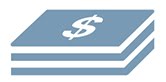 Financing College
Economic factors play an important role in students’ decisions about college.
[Speaker Notes: This section highlights the impact of the current economic situation on college choice, the sources used to cover first year educational expenses and students’ concerns about financing college.]
Financing CollegeThe percentage of students with at least some funds from these various sources.
8
[Speaker Notes: The full stem for this item is: “How much of the past year’s educational expenses (room, board, tuition, and fees) were covered from each of the following  sources?”

Item response options include “None,”  “$1 to $2,999”, “$3,000 to $5,999”, “$6,000 to $9,999”, “$10,000 to $14,999”,  and “$15,000 or more.” Results shown here reflect all responses indicating any amount (i.e., all but “None”).]
Financing CollegeDo you have any concern about your ability to finance your college education?
9
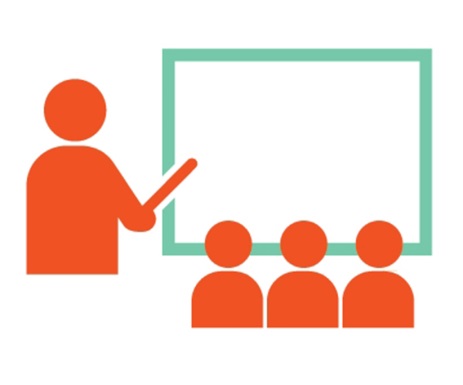 Adjustment to College
Students’ ability to adjust academically and socially plays a large role in student success, retention, and satisfaction.
[Speaker Notes: Adjustment is represented by the Academic Adjustment and Sense of Belonging constructs.  

Additional items examine Navigational Action.]
Academic AdjustmentAcademic Adjustment measures the ease with which students adjust to the academic demands of college.
■ Your Institution
■ Comparison Group
11
[Speaker Notes: Mean comparisons for your institution and comparison group are shown for all first-time, full-time students, broken out by gender.

Construct items listed at right appear in the order in which they contribute to the construct.]
Sense of BelongingThe campus community is a powerful source of influence on students’ development. Sense of Belonging measures the extent to which students feel a sense of academic and social integration on campus.
■ Your Institution
■ Comparison Group
12
[Speaker Notes: Mean comparisons for your institution and comparison group are shown for all first-time, full-time students, broken out by gender.

Construct items listed at right appear in the order in which they contribute to the construct.]
Navigational Action These items illustrate how often students participated in institutional programs or engaged in activities that would help them successfully traverse the institution.
Academic advising
Study skills advising
Writing center
Your Institution
■ Frequently           
■ Occasionally
Comparison Group
 ■  Frequently          
■ Occasionally
13
[Speaker Notes: The question stem for these items is: “Since entering this college, how often have you utilized the following services…”

The response options include: “Frequently,” “Occasionally,” and “Not at All” (not shown here).]
Navigational Action These items illustrate how often students participated in institutional programs or engaged in activities that would help them successfully traverse the institution.
Participated in an academic support program
Taken a course or first year seminar designed to help students adjust to college-level academics
Taken a course or first-year seminar designed to help students adjust to college life
Your Institution
■ Yes
Comparison Group
■ Yes
14
[Speaker Notes: The question stem for these items is:  “Since entering this college, have you…”

The response options include: “Yes” and “No,” and the percent of students who answered “Yes” is shown for your institution and comparison group.]
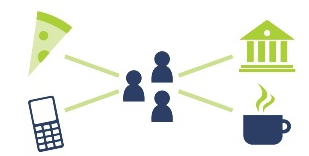 Academic Outcomes and Experiences
Students develop skills, knowledge, and abilities through their experiences both in and out of the classroom.
[Speaker Notes: Change in Academic Outcomes is measured by the longitudinal constructs of Habits of Mind, Academic Self-Concept, and Pluralistic Orientation. 

The Faculty Interaction and Academic Disengagement constructs and items concerning, Academic Validation, General Interpersonal Validation,  Academic Outcomes, Academic Enhancement Experiences, and Active and Collaborative Learning address students’ experiences and outcomes at the end of the first year.]
Habits of Mind Habits of Mind is a unified measure of the behaviors and traits associated with academic success. These learning behaviors are seen as the foundation for lifelong learning.
Construct Items

 Support your opinion with logical argument
 Seek solutions to problems and explain them
  to others
 Seek alternative solutions to a problem
 Evaluate the quality or reliability of
  information you received
 Ask questions in class
 Take a risk because you felt you had more to
  gain
 Seek feedback on academic work 
 Explore topics on your own, even though it
  was not required for a class
 Accept mistakes as part of the learning
  process
 Revise your papers to improve your writing
 Look up scientific research articles and
  resources
■ Your Institution
■ Comparison Group
16
[Speaker Notes: Longitudinal Construct – this graph shows mean changes in Habits of Mind over the first year of college for your institution and comparison group.

Construct items listed at right appear in the order in which they contribute to the construct.]
Academic Self-Concept Self-awareness and confidence in academic environments help students learn by encouraging their intellectual inquiry. Academic Self-Concept is a unified measure of students’ beliefs about their abilities and confidence in academic environments.
Construct Items

 Self-rated academic ability
 Self-rated mathematical ability
 Self-rated self-confidence (intellectual)
 Self-rated drive to achieve
■ Your Institution
■ Comparison Group
17
[Speaker Notes: Longitudinal Construct – this graph shows mean changes in Academic Self-Concept over the first year of college for your institution and comparison group.

Construct items listed at right appear in the order in which they contribute to the construct.]
Pluralistic OrientationPluralistic Orientation measures skills and dispositions appropriate for living and working in a diverse society.
Construct Items

  Tolerance of others with different beliefs
 Ability to work cooperatively with diverse
   people
 Ability to discuss and negotiate
   controversial issues
 Openness to having my views challenged
 Ability to see the world from someone
   else's perspective
■ Your Institution
■ Comparison Group
18
[Speaker Notes: Longitudinal Construct – this graph shows mean changes in Pluralistic Orientation over the first year of college for your institution and comparison group.

Construct items listed at right appear in the order in which they contribute to the construct.]
Faculty InteractionFaculty Interaction: Contact and Communication measures the amount and type of interactions students have with faculty that are appropriate for the first year of college, as well as satisfaction with these issues.
■ Your Institution
■ Comparison Group
19
[Speaker Notes: Mean comparisons for your institution and comparison group are shown for all first-time, full-time students, broken out by gender.

Construct items listed at right appear in the order in which they contribute to the construct.]
Academic DisengagementAcademic Disengagement measures the extent to which students engage in behaviors that are inconsistent with academic success.
Construct Items

 Come late to class
 Skipped class
 Turned in course assignment(s) late
 Turned in course assignments that
   did not reflect your best work
 Fell asleep in class
■ Your Institution
■ Comparison Group
20
[Speaker Notes: Mean comparisons for your institution and comparison group are shown for all first-time, full-time students, broken out by gender.

Construct items listed at right appear in the order in which they contribute to the construct.]
Academic ValidationFaculty interactions in the classroom can foster students’ academic development. These items measure the extent to which students’ view of faculty actions in class reflects concern for their academic success.
That faculty provided me with feedback that helped me assess my progress in class
That my contributions were valued in class
That faculty encouraged me to ask questions and participate in discussions
Your Institution
■ Frequently           
■ Occasionally
Comparison Group
■  Frequently          
■ Occasionally
21
[Speaker Notes: The question stem for these items is: “Since entering this college, how often have you felt…”

The response options include: “Frequently,” “Occasionally,” and “Not at All” (not shown here).]
General Interpersonal ValidationThese items measure the extent to which students believe faculty and staff provide attention to their development.
At least one faculty member has taken an interest in my development
Faculty empower me to learn here
Faculty believe in my potential to succeed academically
Your Institution
■ Strongly Agree           
■ Agree
Comparison Group
■ Strongly Agree      
■ Agree
22
[Speaker Notes: The question stem for these items is: “Please indicate the extent to which you agree or disagree with the following statements…”

The response options include: “Strongly Agree,” “Agree,” “Disagree,” and “Strongly Disagree.” Only the first two responses are reported here.]
General Interpersonal ValidationThese items measure the extent to which students believe faculty and staff provide attention to their development.
At least one staff member has taken an interest in my development
Staff recognize my achievements
Staff encouraged me to get involved in campus activities
Your Institution
■ Strongly Agree           
■ Agree
Comparison Group
■ Strongly Agree      
■ Agree
23
[Speaker Notes: The question stem for these items is: “Please indicate the extent to which you agree or disagree with the following statements…”

The response options include: “Strongly Agree,” “Agree,” “Disagree,” and “Strongly Disagree.” Only the first two responses are reported here.]
Academic Outcomes These items illustrate students’ views of their academic skills and abilities.
Intellectual and practical skills
Knowledge of a particular field or discipline
Critical thinking skills
Problem-solving skills
Your Institution
■ Strongly Agree                       
■ Agree
Comparison Group
■ Strongly Agree                    
■ Agree
24
[Speaker Notes: The question stem for these items is: “Please rate your agreement with the following statements: This institution has contributed to my:”

The response options include: “Strongly Agree,” “Agree,” “Disagree,” and “Strongly Disagree”. Only the first two responses are shown here.]
Academic Outcomes These items illustrate important academic experiences and how students compare to their peers.
That your courses inspired you to think in new ways
Your Institution
■ Frequently           
■ Occasionally
Comparison Group
 ■  Frequently          
■ Occasionally
25
[Speaker Notes: The question stem for the first item is: “Since entering this college, how often have you felt…”

The question stem for the second item is: “Since entering this college, indicate how often you…”

The response options include: “Frequently,” “Occasionally,” and “Not at All” (not shown here).]
Academic Enhancement ExperiencesOpportunities to apply learning inside and outside the classroom deepen students’ academic involvement, allowing them to make meaningful intellectual connections and communicate their knowledge to others.
Received tutoring
Worked on a professor’s research project
Made a presentation in class
Contributed to class discussions
Your Institution
■ Frequently           
■ Occasionally
Comparison Group
 ■  Frequently          
■ Occasionally
26
[Speaker Notes: The question stem for these item is: “Since entering this college, indicate how often you…”

The response options include: “Frequently,” “Occasionally,” and “Not at All” (not shown here).]
Active and Collaborative Learning These items illustrate the extent to which students are deepening their knowledge of course material through interaction with faculty and other students.
Integrate skills and knowledge from different sources and experiences
Studied with other students
Discussed course content with students outside of class
Your Institution
■ Frequently           
■ Occasionally
Comparison Group
 ■  Frequently          
■ Occasionally
27
[Speaker Notes: The question stem for the first item is: “How often in the past year did you…”

The question stem for the fourth item is: “Since entering this college, indicate how often you…”

The response options include: “Frequently,” “Occasionally,” and “Not at All” (not shown here).]
Active and Collaborative Learning These items illustrate the extent to which students are deepening their knowledge of course material through interaction with faculty and other students.
Worked with classmates on group projects:
During class
Worked with classmates on group projects: 
Outside of class
Your Institution
■ Frequently           
■ Occasionally
Comparison Group
 ■  Frequently          
■ Occasionally
28
[Speaker Notes: The question stem is: “Since entering this college, how often have you…”

The response options include: “Frequently,” “Occasionally,” and “Not at All” (not shown here).]
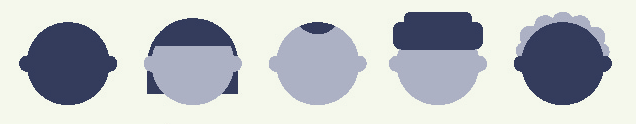 Co-Curricular Experiences
Co-curricular experiences provide opportunities for students to grow intellectually, interpersonally, and emotionally.
[Speaker Notes: The impact of students’ participation in co-curricular experiences is addressed by the longitudinal construct of Social Agency, and the Civic Awareness and Engagement constructs. 

Students’ experiences with diverse peers are measured by the Positive and Negative Cross-Racial Interaction Constructs and by diversity and campus climate items. 

Health and Wellness items are also included.]
Social Agency Activities and beliefs equip and empower students to create a world that is equitable, just, democratic and sustainable. Social Agency measures the extent to which students value political and social involvement as a personal goal.
Construct Items

 Participating in a community action
   program
 Helping to promote racial understanding
 Becoming a community leader
 Keeping up to date with political affairs
 Influencing social values
 Helping others who are in difficulty
■ Your Institution
■ Comparison Group
30
[Speaker Notes: Longitudinal Construct – this graph shows mean change in Social Agency over the first year of college for your institution and comparison group.

Construct items listed at right appear in the order in which they contribute to the construct.]
Civic EngagementEngaged citizens are a critical element in the functioning of our democratic society. Civic Engagement measures the extent to which students are motivated and involved in civic, electoral, and political activities.
■ Your Institution
■ Comparison Group
31
[Speaker Notes: Mean comparisons for your institution and comparison group are shown for all first-time, full-time students, broken out by gender.

Construct items listed at right appear in the order in which they contribute to the construct.]
Civic AwarenessThe ability to evaluate, question, and develop solutions affecting their local and global communities is an important skill. Civic Awareness measures students’ understanding of the issues facing their community, nation, and the world.
■ Your Institution
■ Comparison Group
32
[Speaker Notes: Mean comparisons for your institution and comparison group are shown for all first-time, full-time students, broken out by gender.

Construct items listed at right appear in the order in which they contribute to the construct.]
Positive Cross-Racial InteractionContact with diverse students allows students to gain valuable insights about themselves and others. Positive Cross-Racial Interaction is a unified measure of students’ level of positive interaction with diverse peers.
■ Your Institution
■ Comparison Group
33
[Speaker Notes: Mean comparisons for your institution and comparison group are shown for all first-time, full-time students, broken out by gender.

Construct items listed at right appear in the order in which they contribute to the construct.]
Negative Cross-Racial Interaction Contact with diverse students allows students to gain valuable insights about themselves and others. Negative Cross-Racial Interaction is a unified measure of students’ level of negative interaction with diverse peers.
■ Your Institution
■ Comparison Group
34
[Speaker Notes: Mean comparisons for your institution and comparison group are shown for all first-time, full-time students, broken out by gender.

Construct items listed at right appear in the order in which they contribute to the construct.]
Campus Climate and Diversity A diverse and inclusive campus environment strengthens students’ learning experience and prepares them to participate in an increasingly diverse society.
I have felt discriminated against based on my race/ethnicity, gender, sexual orientation, or religious affiliation
There is a lot of racial tension on this campus
In class, I have heard faculty express stereotypes
My college experiences have exposed me to diverse opinions, cultures, and values
Your Institution
■ Strongly Agree           
■ Agree
Comparison Group
■ Strongly Agree      
■ Agree
35
[Speaker Notes: The question stem for these items is: “Please indicate the extent to which you agree or disagree with the following statements…”

The response options include: “Strongly Agree,” “Agree,” “Disagree,” and “Strongly Disagree.” Only the first two responses are reported here.]
Satisfaction with Campus Diversity A diverse campus – including students, faculty, and ideas – has a powerful impact on the student experience. These items gauge students’ satisfaction with the diversity of faculty, student body, and beliefs.
Racial/ethnic diversity of faculty
Racial/ethnic diversity of student body
Respect for the expression of diverse beliefs
Your Institution
■ Very Satisfied           
■ Satisfied
Comparison Group
■ Very Satisfied       
■ Satisfied
36
[Speaker Notes: The question stem for these items is: “Please rate your satisfaction with this institution on each of the following aspects…”

The response options include: “Very Satisfied,” “Satisfied,” “Neutral,” “Dissatisfied,” “Very Dissatisfied,” and “Can’t Rate/No Experience.” Only the first two responses are reported here.]
Health and WellnessStudents’ physical and emotional well-being can affect many important aspects of the student experience including academic performance and persistence. These items gauge student behaviors, attitudes, and experiences related to health and wellness.
Felt overwhelmed by all you had to do
Felt depressed
Lonely or homesick
Isolated from campus life
Your Institution
■ Frequently           
■ Occasionally
Comparison Group
 ■  Frequently          
■ Occasionally
37
[Speaker Notes: The question stem for the first two items is: “Since entering this college, how often have you…”

The question stem for the third and fourth items is: “Since entering this college, indicate how often have you felt…”

The response options include: “Frequently,” “Occasionally,” and “Not at All” (not shown here).]
Health and Wellness Students’ physical and emotional well-being can affect many important aspects of the student experience including academic performance and persistence. These items gauge student behaviors, attitudes, and experiences related to health and wellness.
Unsafe on this campus
Worried about your health
Had adequate sleep
Maintained a healthy diet
Your Institution
■ Frequently           
■ Occasionally
Comparison Group
 ■  Frequently          
■ Occasionally
38
[Speaker Notes: The question stem for the first two items is: “Since entering this college, how often have you felt…”

The question stem for the third and fourth items is: “Since entering this college, how often have you…”

The response options include: “Frequently,” “Occasionally,” and “Not at All” (not shown here).]
Health and Wellness
Since entering this college, have you sought personal counseling?
Since entering college, how often have you utilized the following services?
Yes
Student Health Services
Your Institution
■ Frequently           
■ Occasionally
Comparison Group
 ■  Frequently          
■ Occasionally
39
Health and Wellness
Since entering this college, how often have you drank:
Beer
Wine or Liquor
Your Institution
■ Frequently           
■ Occasionally
Comparison Group
■  Frequently          
■ Occasionally
40
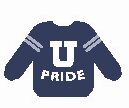 Satisfaction
Understanding how students perceive their college experience identifies areas that are working well and sheds light on those that 
need improvement.
[Speaker Notes: Students’ levels of satisfaction with their college experience are measured by the Satisfaction with Coursework and Overall Satisfaction constructs. 

Additional items provide information on Satisfaction with Academic Support and Courses and Satisfaction with Community.]
Satisfaction with CourseworkSatisfaction with Coursework measures the extent to which students see their coursework as relevant, useful, and applicable to their academic success and future plans.
■ Your Institution
■ Comparison Group
42
[Speaker Notes: Mean comparisons for your institution and comparison group are shown for all first-time, full-time students, broken out by gender.

Construct items listed at right appear in the order in which they contribute to the construct.]
Overall SatisfactionOverall Satisfaction is a unified measure of students’ satisfaction with the college experience.
■ Your Institution
■ Comparison Group
43
[Speaker Notes: Mean comparisons for your institution and comparison group are shown for all first-time, full-time students, broken out by gender.

Construct items listed at right appear in the order in which they contribute to the construct.]
Satisfaction with Academic Support and Courses Gauges use of and satisfaction with campus academic support structures and types of coursework required in general education.
Academic advising
Class size
First-year programs
Library resources
Your Institution
■ Very Satisfied           
■ Satisfied
Comparison Group
■ Very Satisfied       
■ Satisfied
44
[Speaker Notes: The question stem for these items is: “Please rate your satisfaction with this institution on each of the aspects of college life listed below…”

The response options include: “Very Satisfied,” “Satisfied,” “Neutral,” “Dissatisfied,” “Very Dissatisfied,” and “Can’t Rate/No Experience.” Only the first two responses are reported here.

Students who could not rate or had no experience were excluded from the total.]
Satisfaction with Academic Support and Courses Gauges use of and satisfaction with campus academic support structures and types of coursework required in general education.
Amount of contact with faculty
Your overall academic experience
Overall quality of instruction
Your Institution
■ Very Satisfied           
■ Satisfied
Comparison Group
■ Very Satisfied       
■ Satisfied
45
[Speaker Notes: The question stem for these items is: “Please rate your satisfaction with this institution on each of the aspects of college life listed below…”

The response options include: “Very Satisfied,” “Satisfied,” “Neutral,” “Dissatisfied,” “Very Dissatisfied,” and “Can’t Rate/No Experience.” Only the first two responses are reported here.

Students who could not rate or had no experience were excluded from the total.]
Satisfaction with Academic Support and Courses Gauges use of and satisfaction with campus academic support structures and types of coursework required in general education.
Relevance of coursework to everyday life
Relevance of coursework to future career plans
Your Institution
■ Very Satisfied           
■ Satisfied
Comparison Group
■ Very Satisfied       
■ Satisfied
46
[Speaker Notes: The question stem for these items is: “Please rate your satisfaction with this institution on each of the aspects of college life listed below…”

The response options include: “Very Satisfied,” “Satisfied,” “Neutral,” “Dissatisfied,” “Very Dissatisfied,” and “Can’t Rate/No Experience.” Only the first two responses are reported here. 

Students who could not rate or had no experience were excluded from the total.]
Satisfaction with Services and CommunityWhere students live, how they are oriented to the campus, and the support they receive during the first year are important determinants of their college experience. These items gauge use of and satisfaction with campus services and general community.
Financial aid package
Orientation for new students
Student housing
Your Institution
■ Very Satisfied
■ Satisfied
Comparison Group
■ Very Satisfied
■ Satisfied
47
[Speaker Notes: The question stem for these items is: “Please rate your satisfaction with this institution on each of the aspects of college life listed below…”

The response options include: “Very Satisfied,” “Satisfied,” “Neutral,” “Dissatisfied,” “Very Dissatisfied,” and “Can’t Rate/No Experience.” Only the first two responses are reported here. 

Students who could not rate or had no experience were excluded from the total.]
Future Plans
If you could make your college choice over, would you still choose to enroll at 
your current (or most recent) college?
■ Your Institution
■ Comparison Group
48
Future Plans What do you think you will be doing in Fall 2015?
■ Your Institution
■ Comparison Group
49
[Speaker Notes: The question stem for these items is: “What do think  you will be doing in Fall…”

The response options include: “Attending your current (or most recent) institution,” “Attending another institution,” “Don’t know/have not decided yet,” and “Not attending any institution”.]
Future Plans Do you plan to do any of the following this summer?
■ Your Institution
■ Comparison Group
50
[Speaker Notes: The question stem for these items is: “Do you plan to do any of the following this summer?”

The response options include: “Take courses at this institution,” “Take courses at another institution,” “Work for pay,” “Participate in an internship,” and “Travel.”]
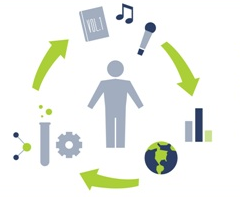 The more you get to know your students, the better you can understand their needs.
For more information about 
HERI/CIRP SurveysThe Freshman SurveyYour First College Year Survey
Diverse Learning Environments SurveyCollege Senior Survey
The Faculty Survey
Please contact:
heri@ucla.edu(310) 825-1925www.heri.ucla.edu
51